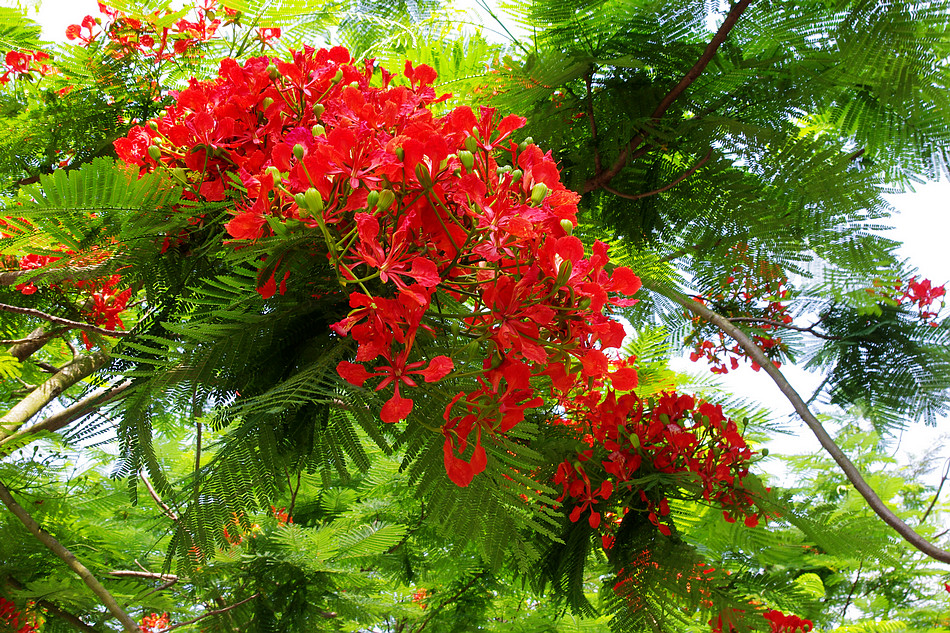 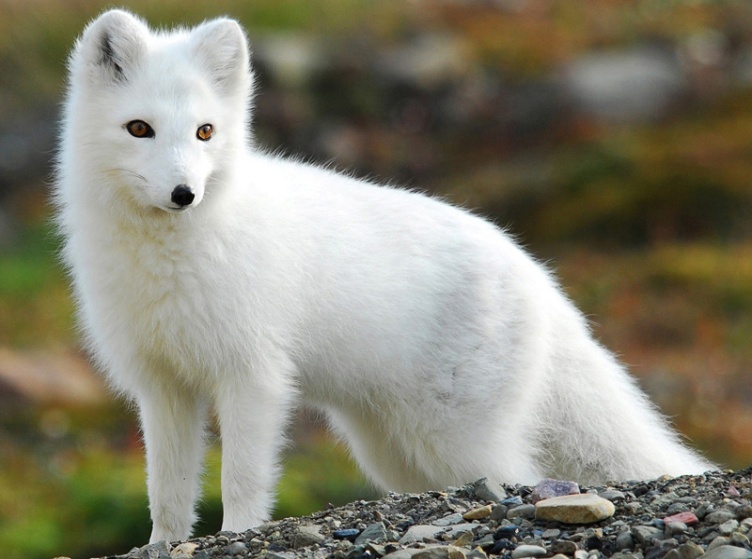 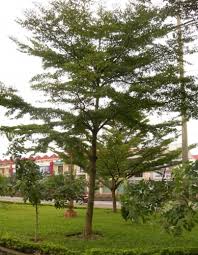 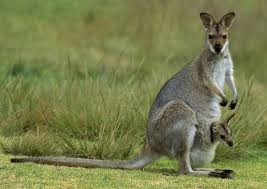 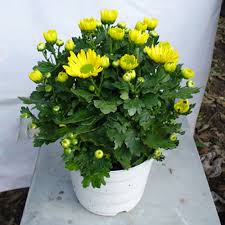 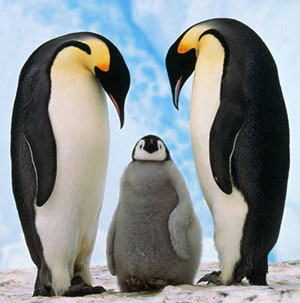 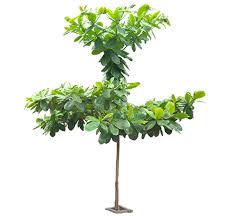 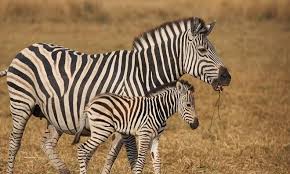 Thực vật
Động vật
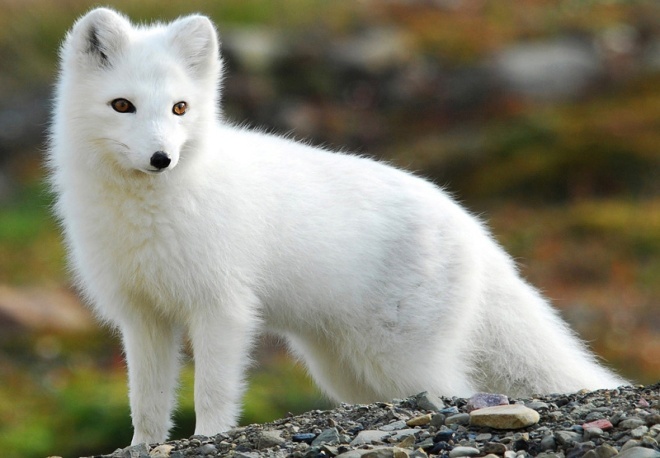 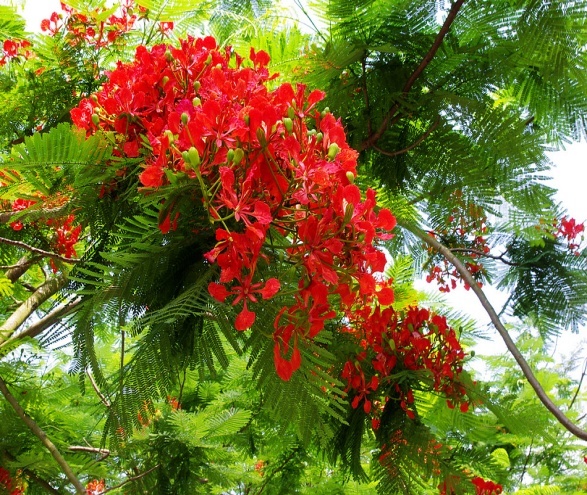 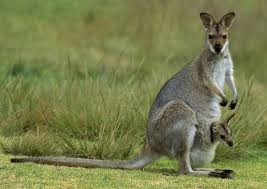 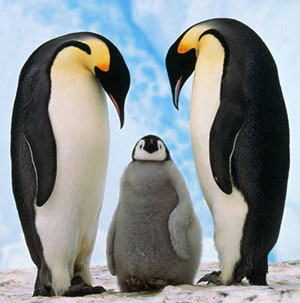 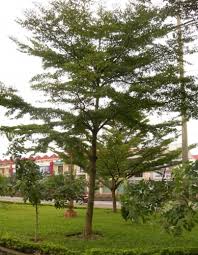 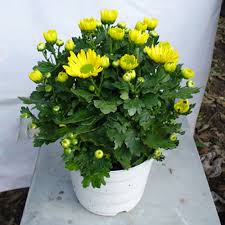 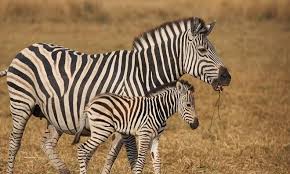 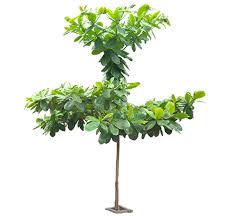 Bài 2: Phân biệt động vật với thực vật.Đặc điểm chung của động vật
I. Phân biệt động vật với thực vật
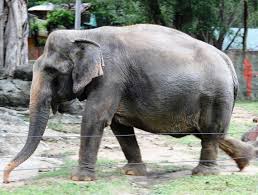 Hình 2.1: Các biểu hiện đặc trưng của giới động vật và thực vật
So sánh động vật với thực vật
Đặc điểm cơ thể
Đối tượng
X
X
X
X
X
X
X
X
X
X
X
X
Hình 2.1: 
Các biểu hiện đặc trưng của giới động vật và thực vật
Vậy động vật vật thực vật giống và khác nhau ở điểm nào?
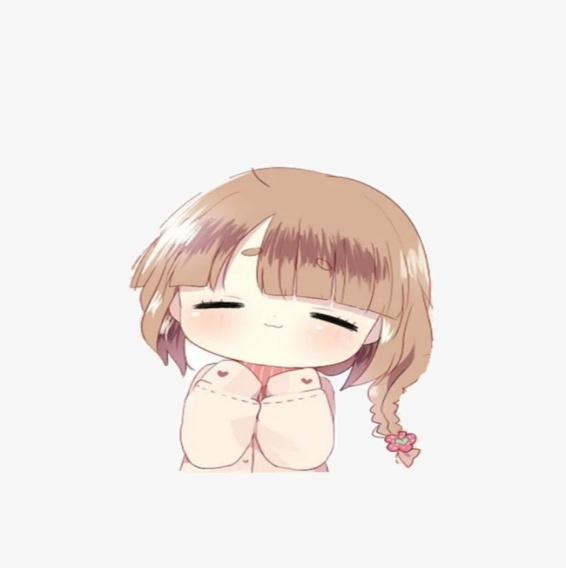 Giống nhau
- Đều có cấu tạo tế bào
- Đều có khả năng lớn lên và sinh sản
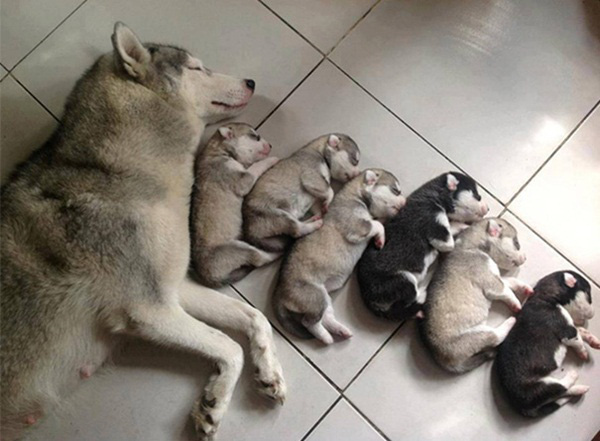 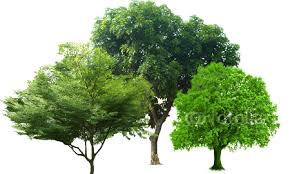 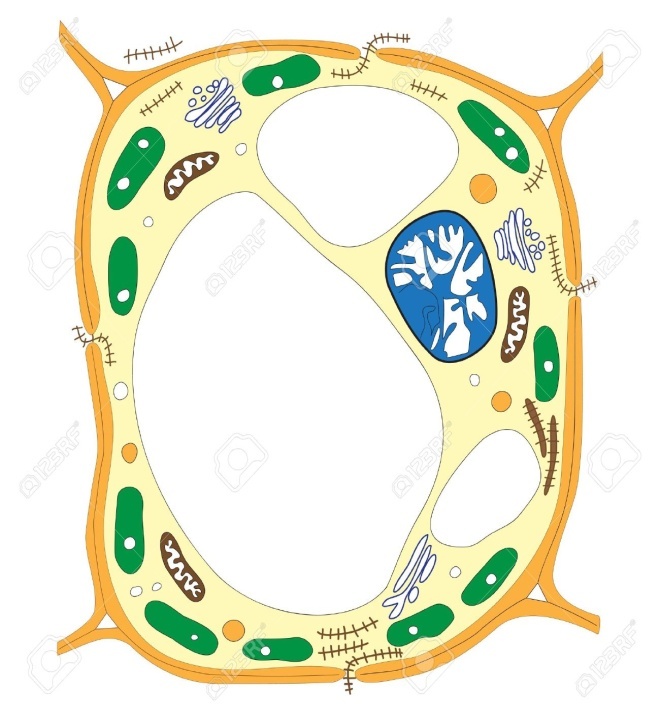 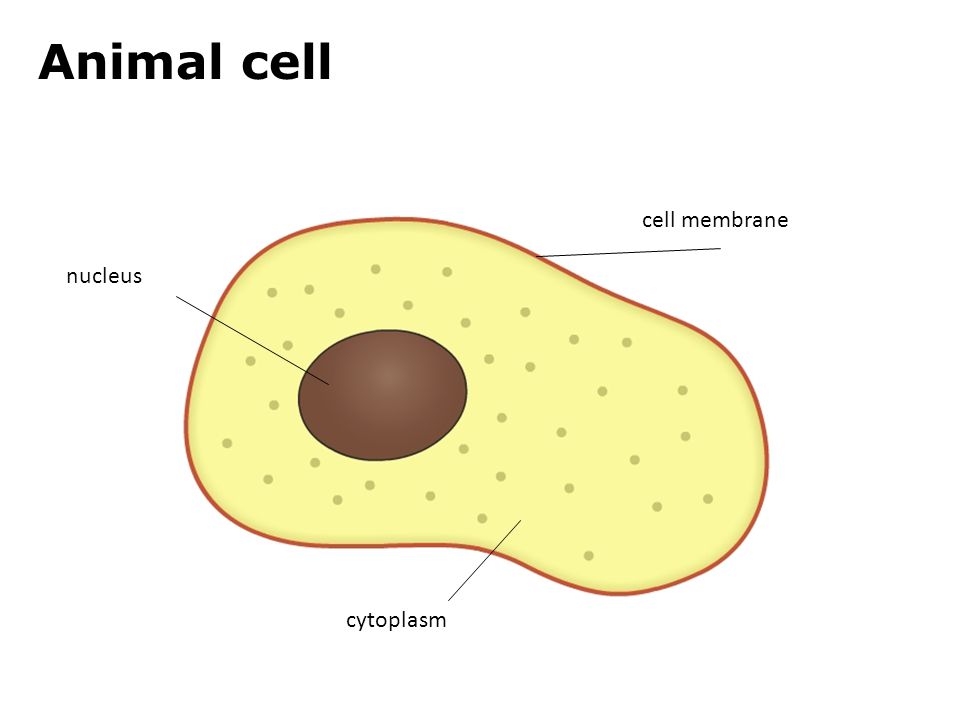 Khác nhau
- Đặc điểm dinh dưỡng
- Cấu tạo thành tế bào
- Khả năng di chuyển
-Hệ thần kinh và giác quan
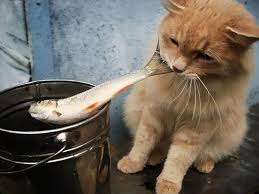 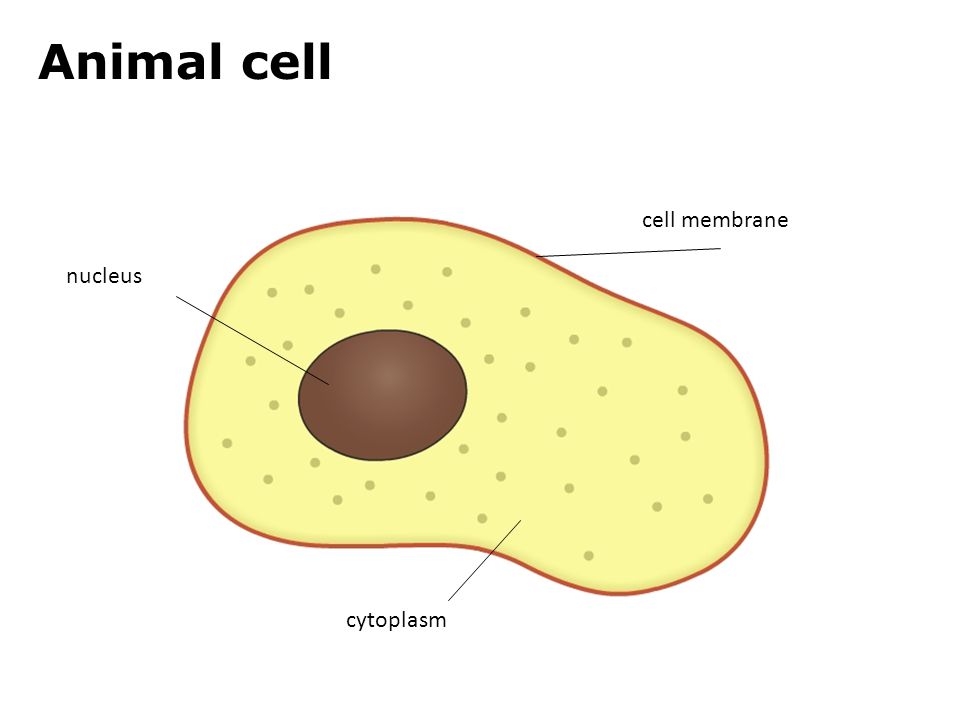 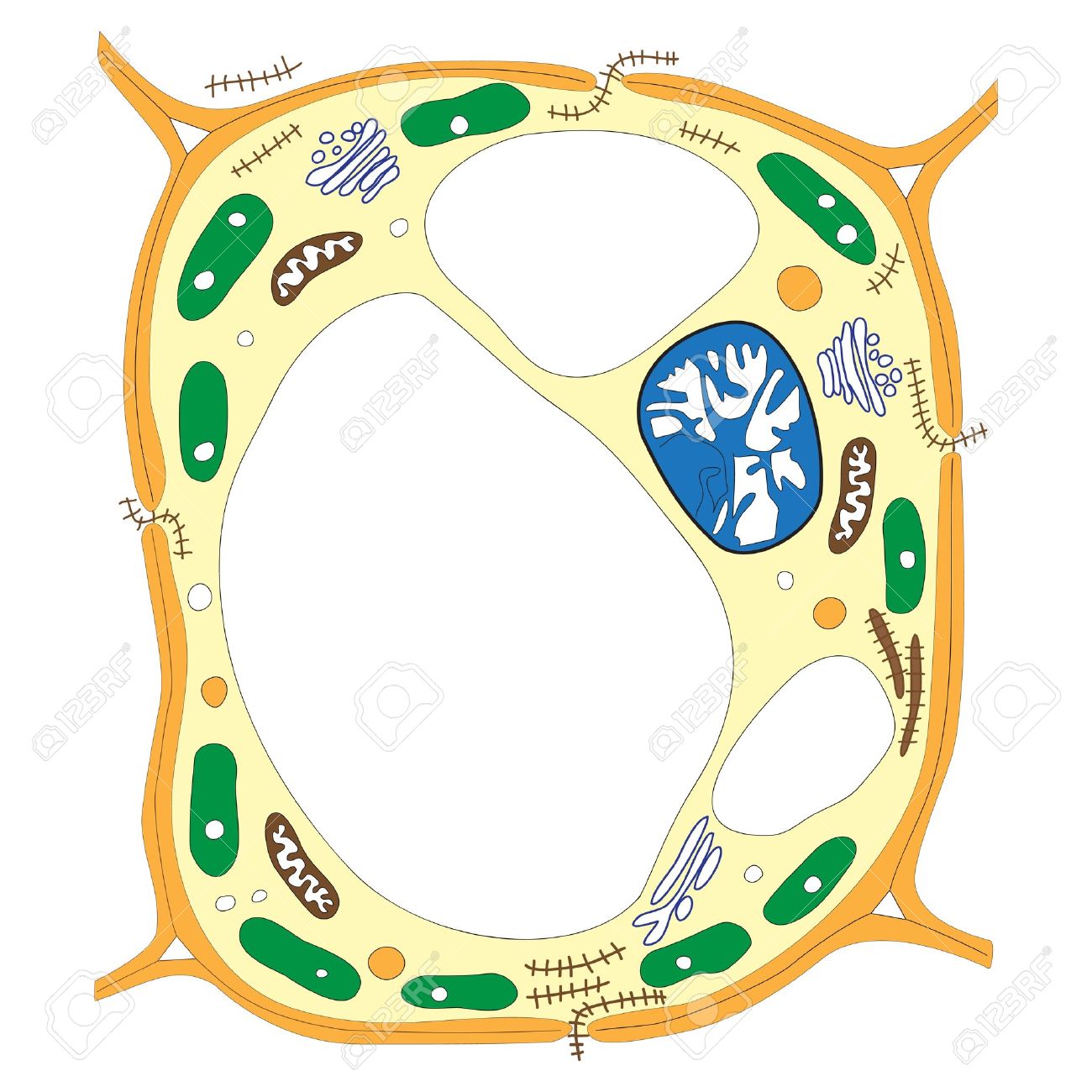 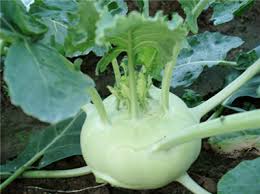 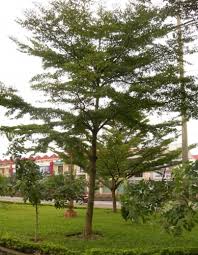 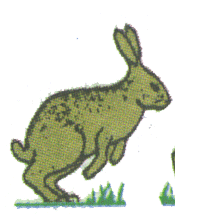 BÀI 2: PHÂN BiỆT ĐẶC ĐiỂM ĐỘNG VẬT VỚI THỰC VẬT
ĐẶC ĐiỂM CHUNG CỦA ĐỘNG VẬT
I/ Phân biệt động vật với thực vật
Giống nhau:
Đều có cấu tạo tế bào
Đều có khả năng lớn lên và sinh sản
Khác nhau:
Đặc điểm dinh dưỡng
Cấu tạo thành tế bào
Khả năng di chuyển
Hệ thần kinh và giác quan
II. Đặc điểm chung của động vật
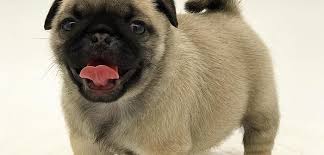 Chọn 3 đặc điểm cơ bản của động vật để  phân biệt với thực vật
Có khả năng di chuyển
Tự dưỡng, tổng hợp các chất hữu cơ từ nước và CO2
Có hệ thần kinh và giác quan
Dị dưỡng ( khả năng dinh dưỡng nhờ chất hữu cơ có sẵn)
Không có khả năng tồn tại nếu thiếu ánh sáng mặt trời
II. Đặc điểm chung của động vật
Có khả năng di chuyển
Có hệ thần kinh và giác quan
Dị dưỡng ( khả năng dinh dưỡng nhờ chất hữu cơ có sẵn)
III. Sơ lược phân chia giới động vật
Động vật
(20 ngành)
Động vật có xương sống
( 1 ngành)
Động vật không xương sống
(7 ngành)
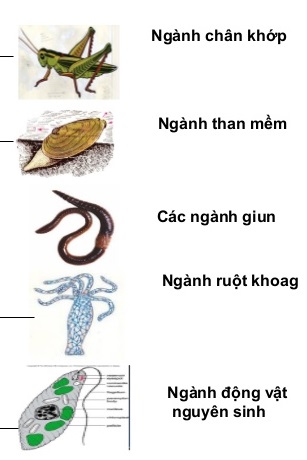 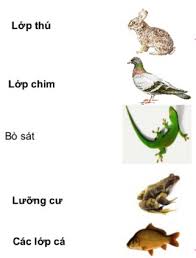 Động vật có xương sống
Động vật không xương sống
Động vật không xương sống
( 7 ngành)
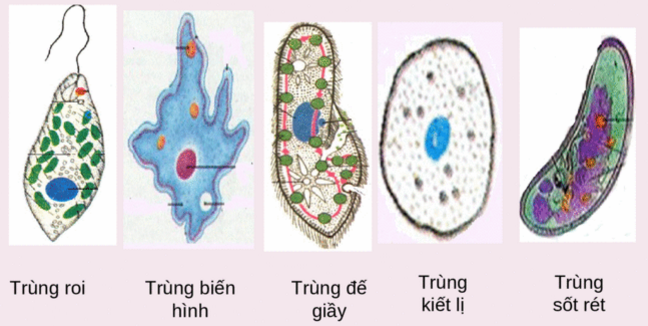 Ngành Động vật nguyên sinh
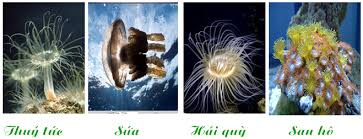 Ngành Ruột khoang
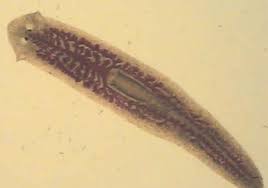 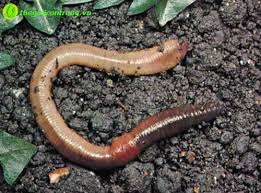 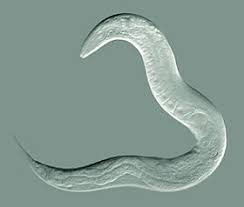 Các ngành:
 Giun tròn, giun dẹp, giun đốt
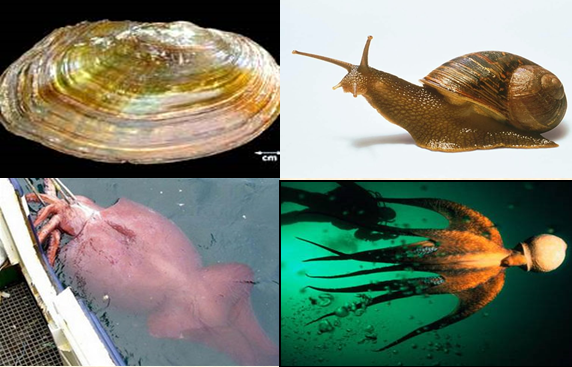 Ngành Thân mềm
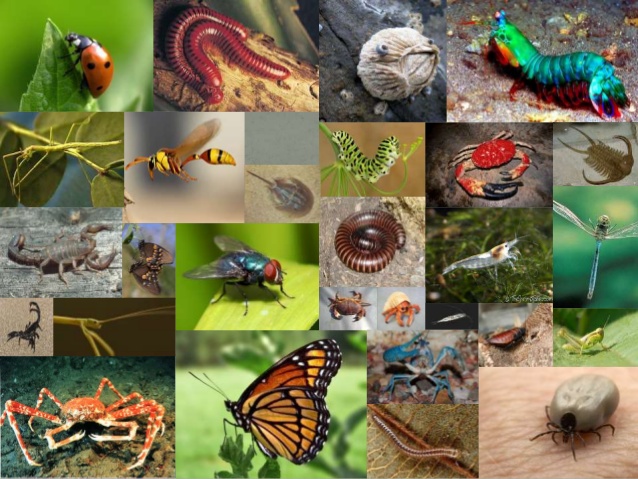 Ngành chân khớp
Ngành động vật có xương sống
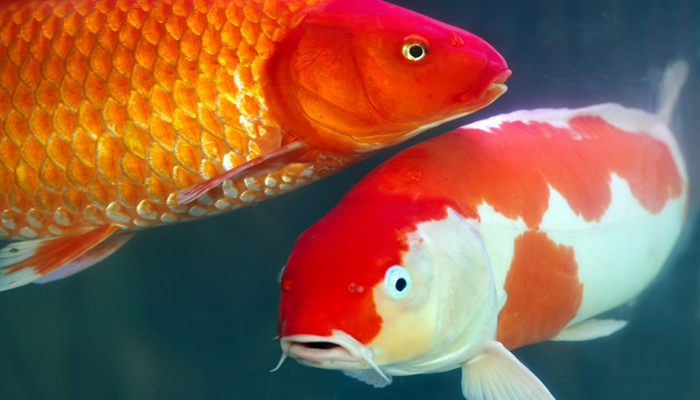 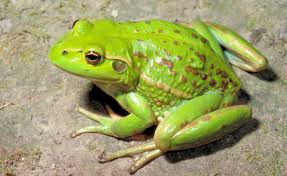 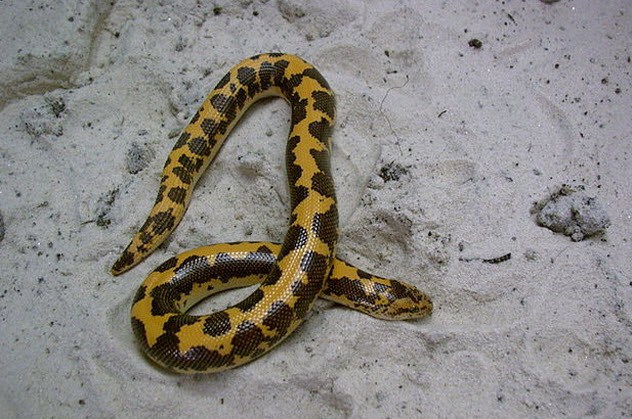 Lớp bò sát
Lớp Cá
Lớp Lưỡng cư
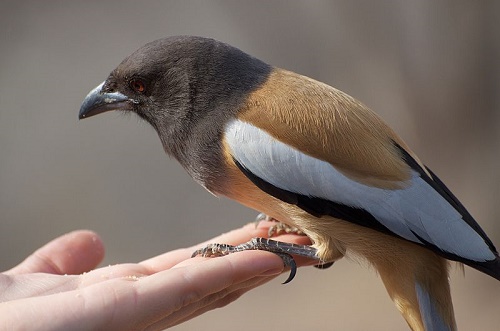 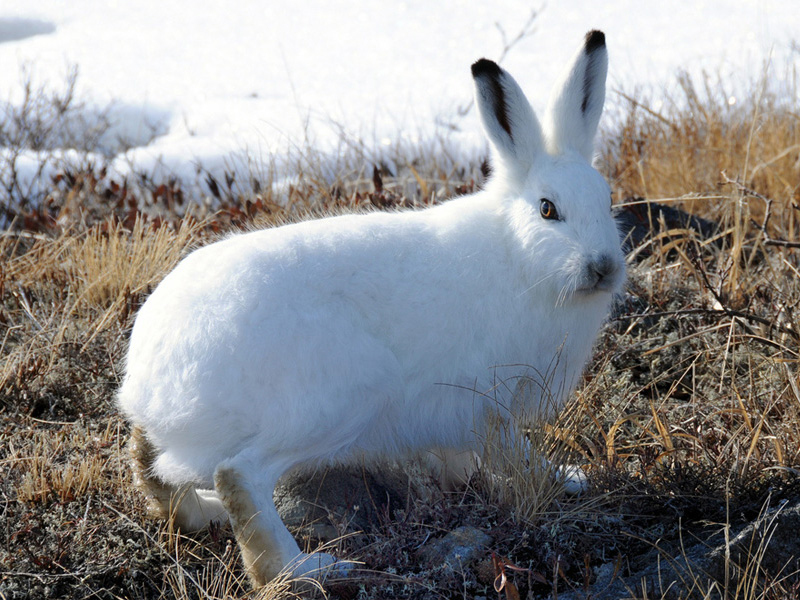 Lớp Thú
Lớp chim
III. Sơ lược phân chia giới động vật
-Giới động vật được chia làm 20 ngành chủ yếu.
-Sinh học 7 đề cập đến 8 ngành, xếp vào 2 lớp:
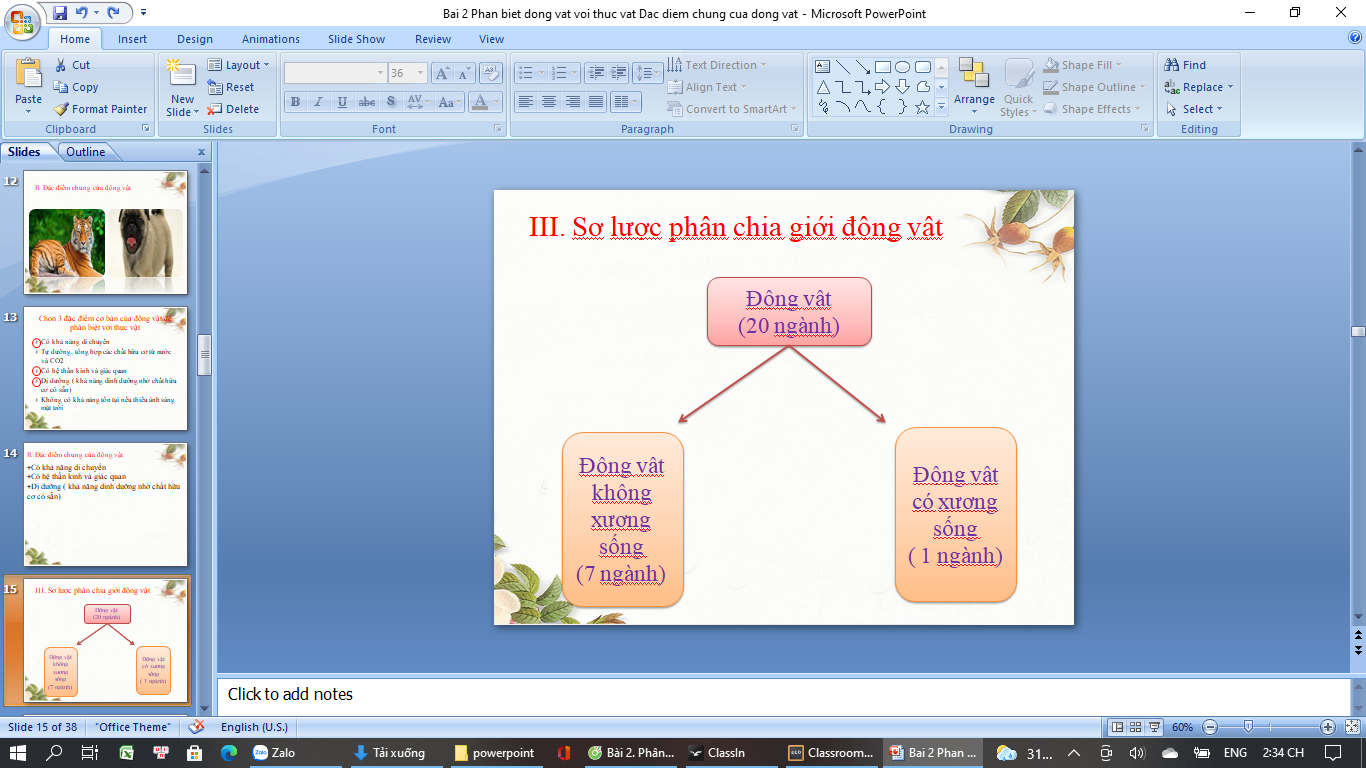 IV: Vai trò của động vật
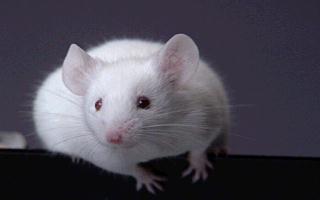 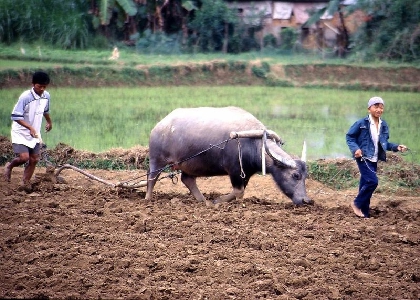 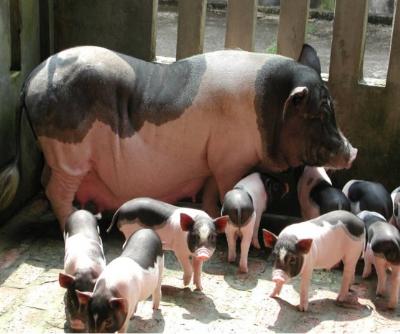 Trò chơi:Trang giấy trắng
Cách chơi: 
4 đội, mỗi đội sẽ có 1 tờ giấy trắng 
Các thành viên truyền tay nhau viết 1 lợi ích của động vật vào tờ giấy của mình. Đội nào hoàn kết thúc xong nhanh nhất đội đó giành chiến thắng
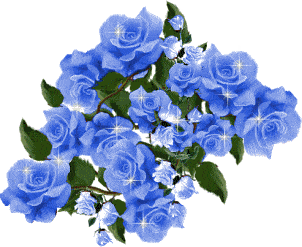 Cung cấp nguyên liệu cho con người
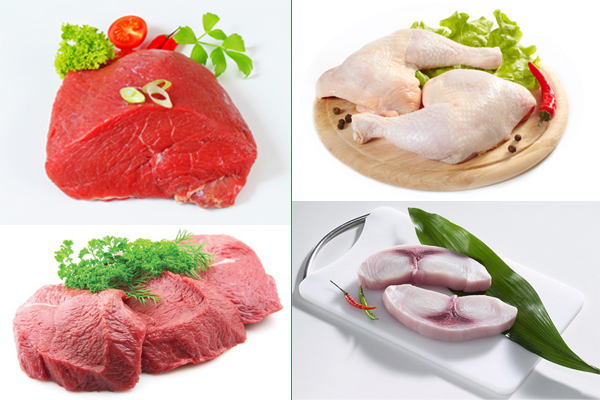 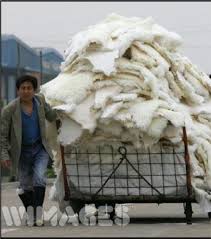 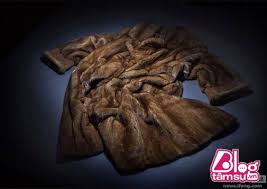 Dùng làm thí nghiệm
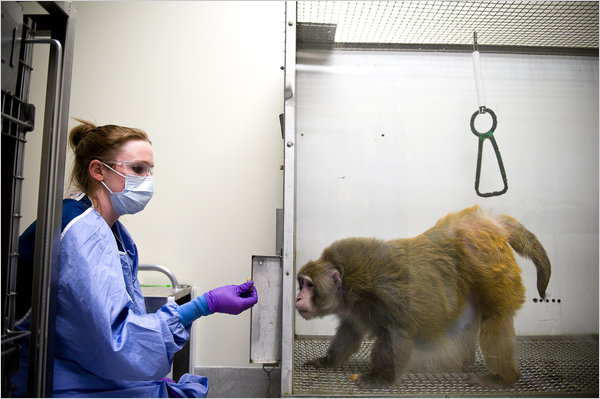 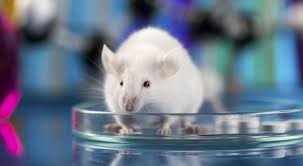 Hỗ trợ con người
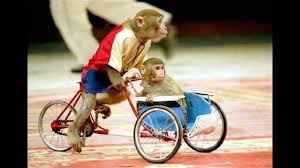 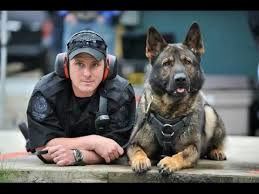 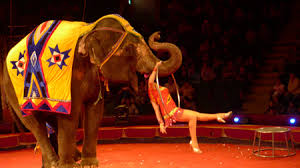 Trong nông nghiệp
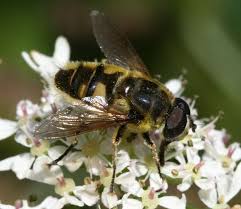 Bảng 2. Động vật với đời sống con người
Bò, gà ,lợn, vịt
Cừu
Voi, báo, hổ
Ếch, chim
Khỉ, chuột bạch
Trâu, bò, ngựa
Cá heo, vẹt, sáo
Chó, ngựa
Chó
Muỗi, rệp
1 số tác hại của động vật trong đời sống
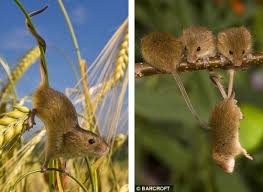 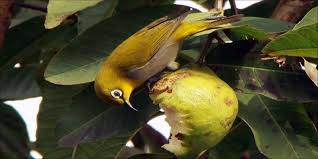 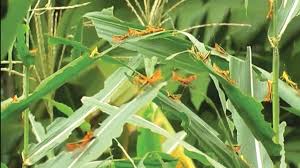 Động vật truyền bệnh sang người
Bệnh dịch hạch
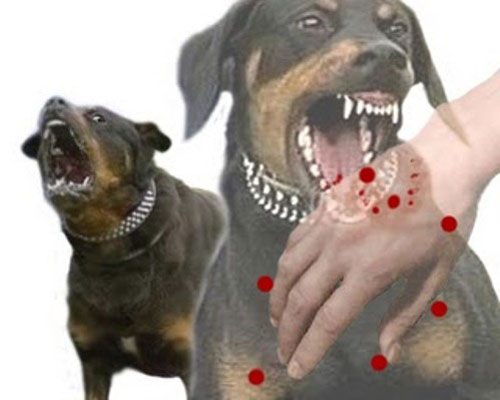 Bệnh dại
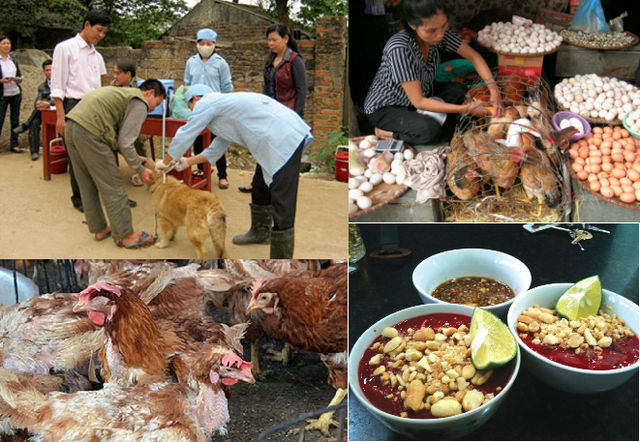 Cúm gia cầm
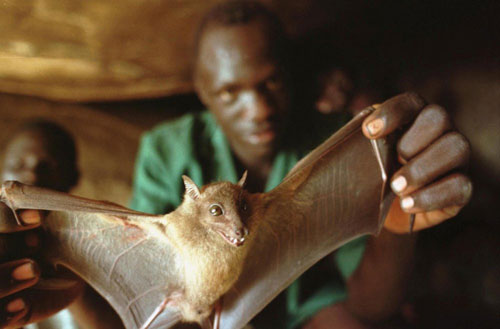 Dịch Ebola
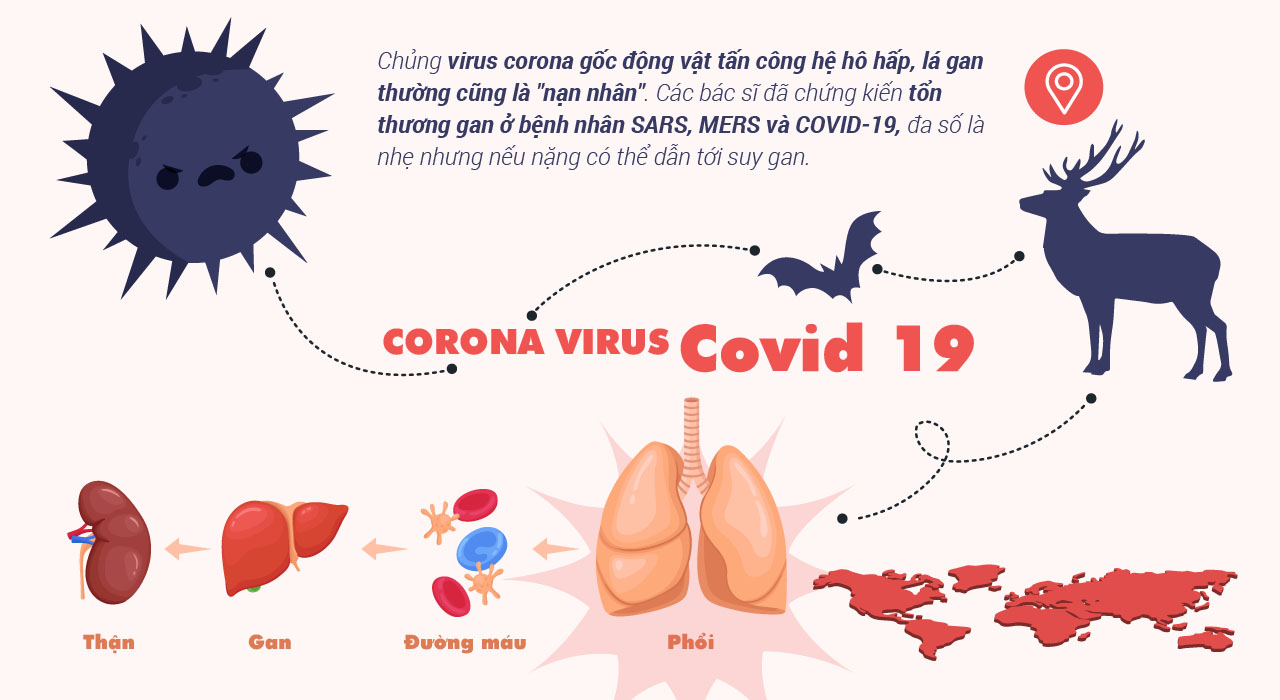 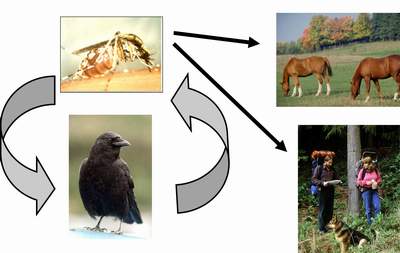 Bệnh viêm não Nhật bản
IV: Vai trò của động vật
Có lợi:
- ĐV cung cấp nguyên liệu cho con người như: thực phẩm, da, lông...- ĐV dùng làm thí nghiệm cho: học tập, nghiên cứu khoa học, thử nghiệm thuốc.- ĐV hỗ trợ cho con người trong: lao động, giải trí, thể thao, bảo vệ an ninhCó hại:
        -ĐV truyền bệnh sang người